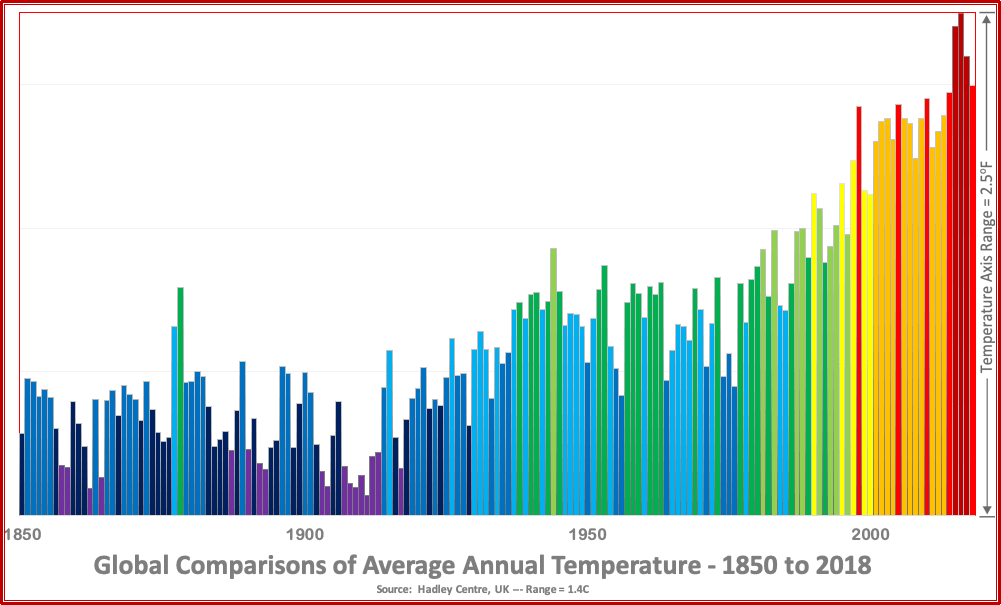 Public Issues Forums:  
Climate Crisis Series
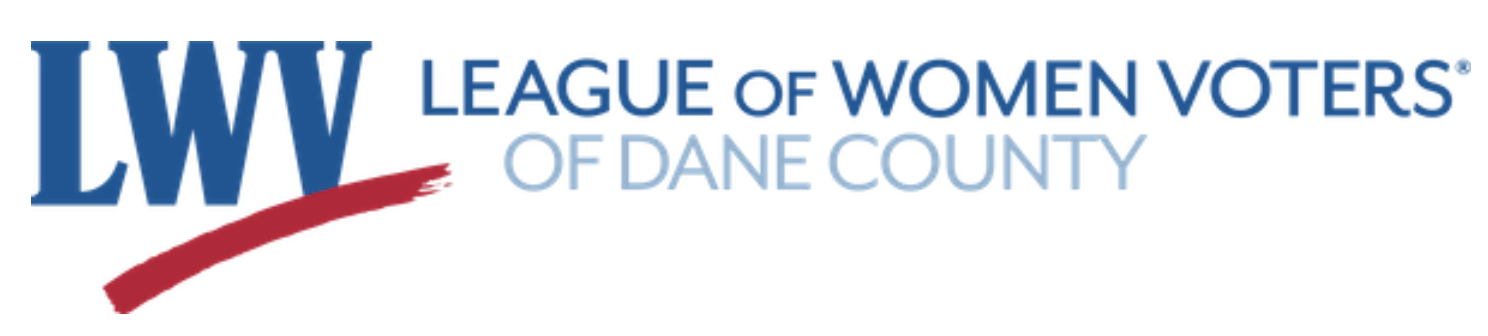 . . . raise awareness and private/public action to reduce carbon emissions and build resilient communities through non-partisan leadership
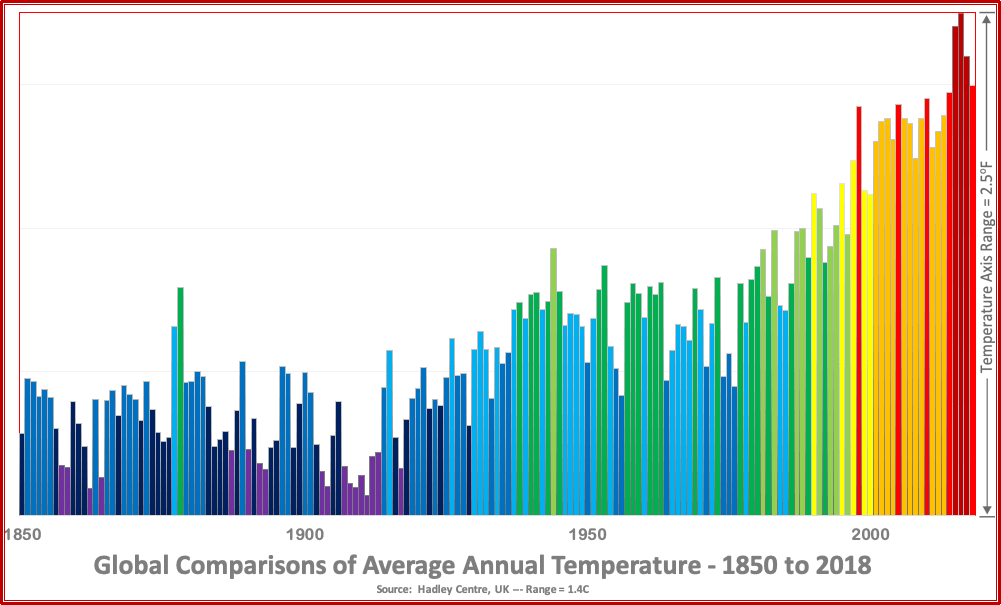 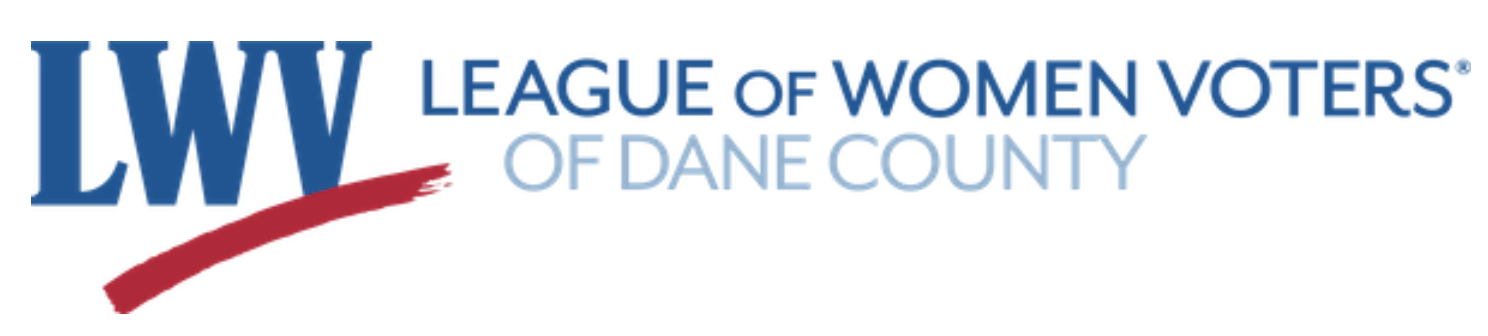 Climate Crisis Series
Forum 1:  Why Climate Change 
 Is a Public Health Emergency
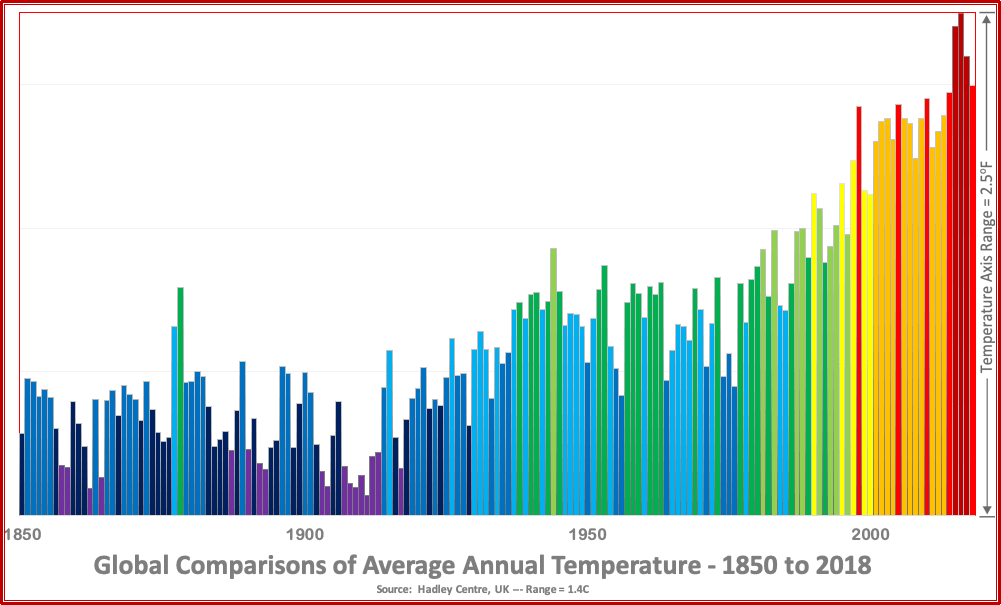 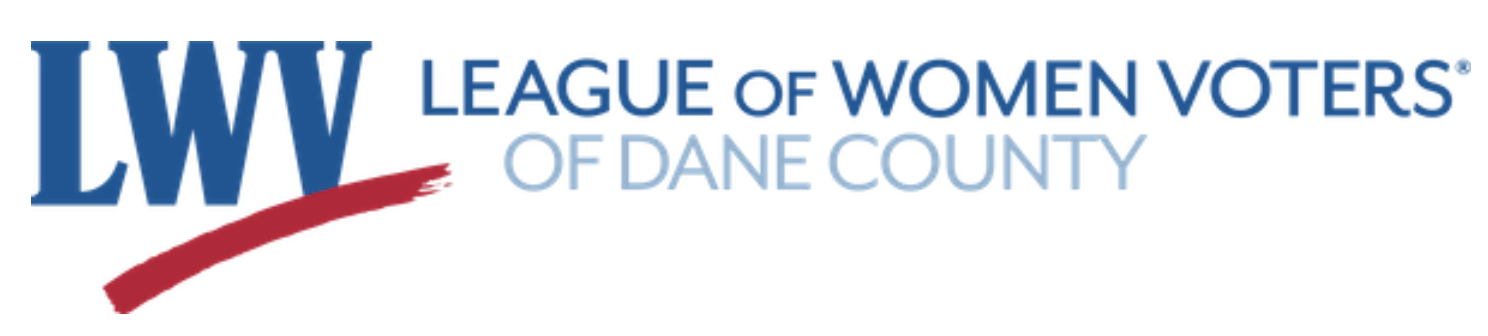 Climate Crisis Series
Future Forums:
Nov:   The Role of Local Governments
Feb:   Agricultural Impacts/Solutions
April: Our Water
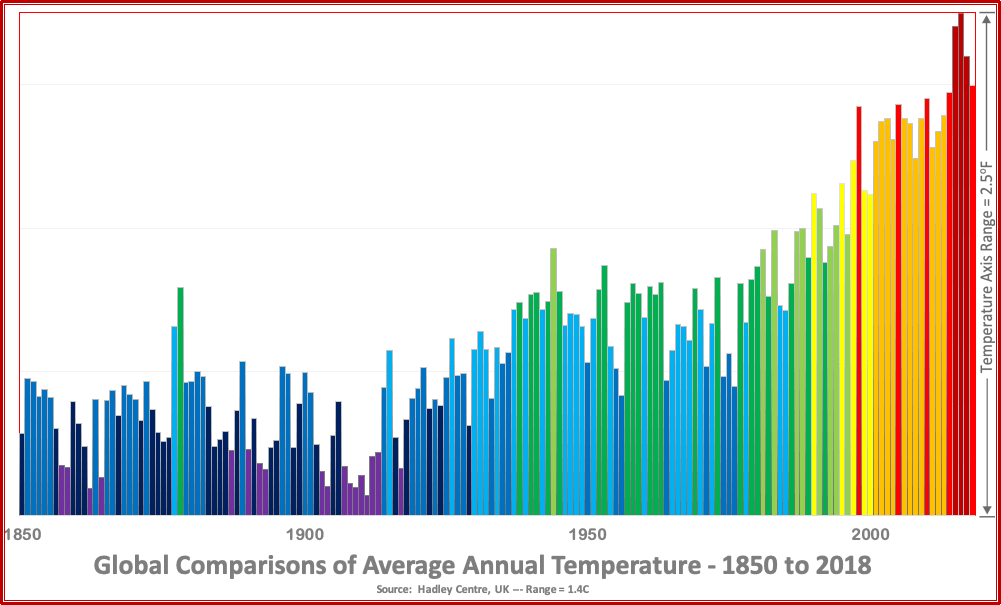 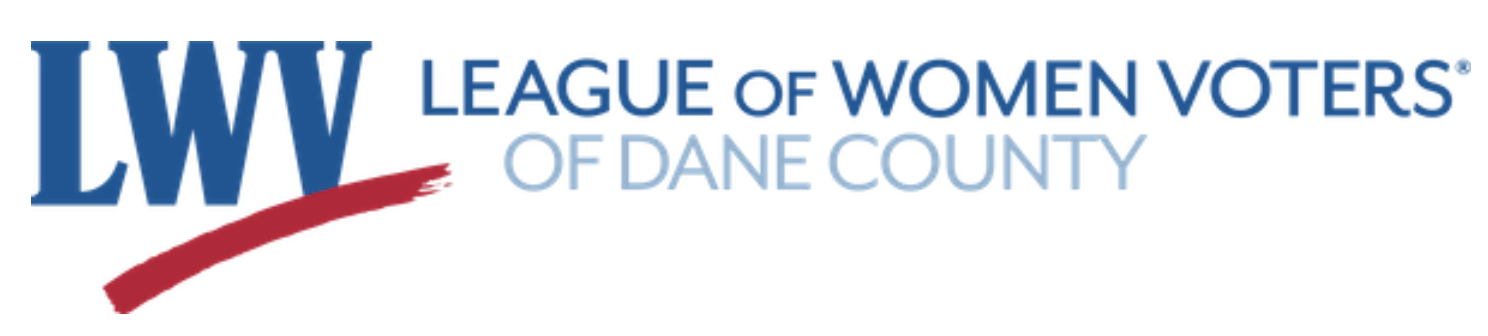 Climate Crisis Series
What does our logo show?
What does our logo show?

Yearly Global Temperatures from 1850 to 2018
Vertical scale: 2.5ºF (1.4ºC) in 0.25ºF steps
Blues are colder
Reds are warmer
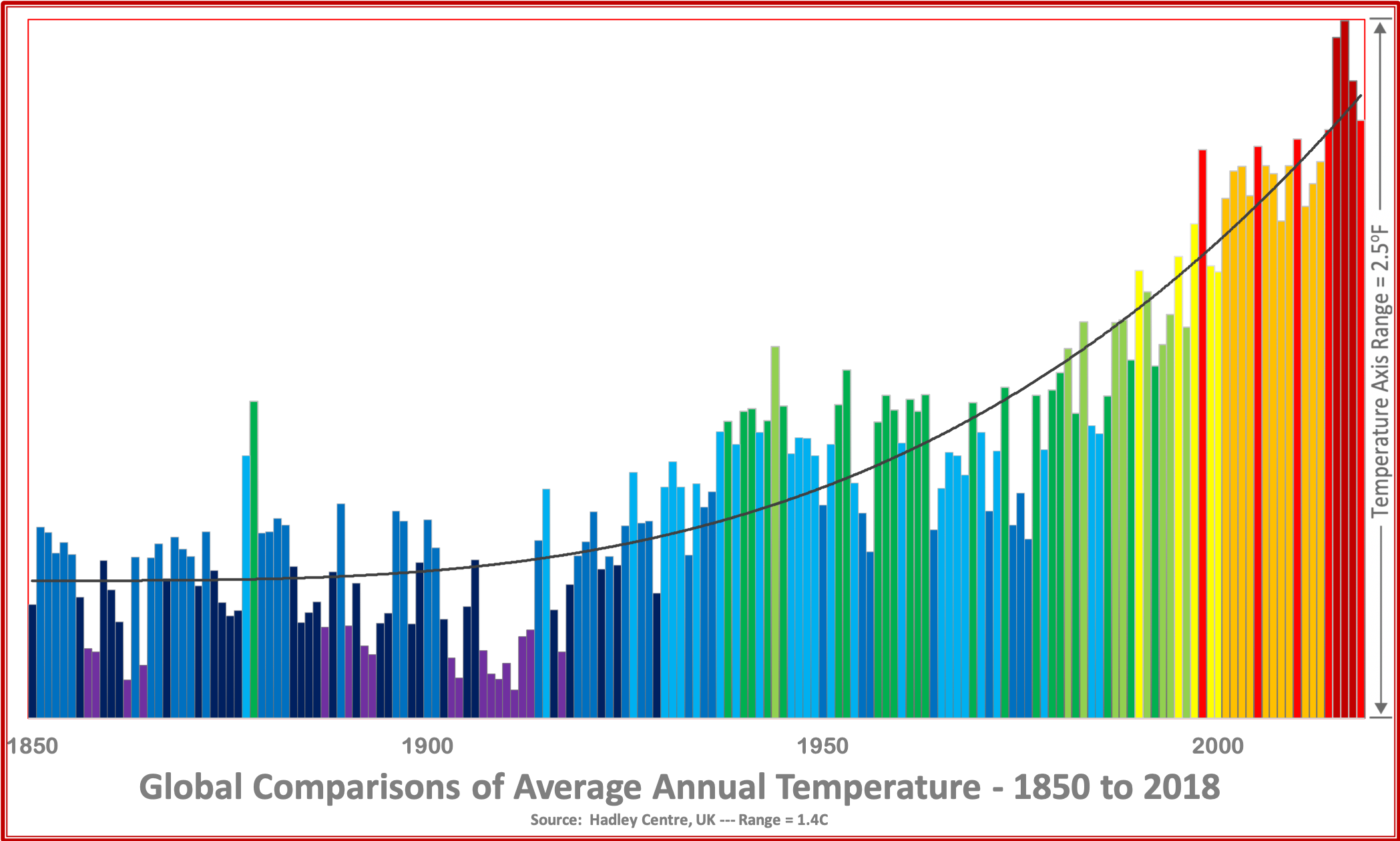 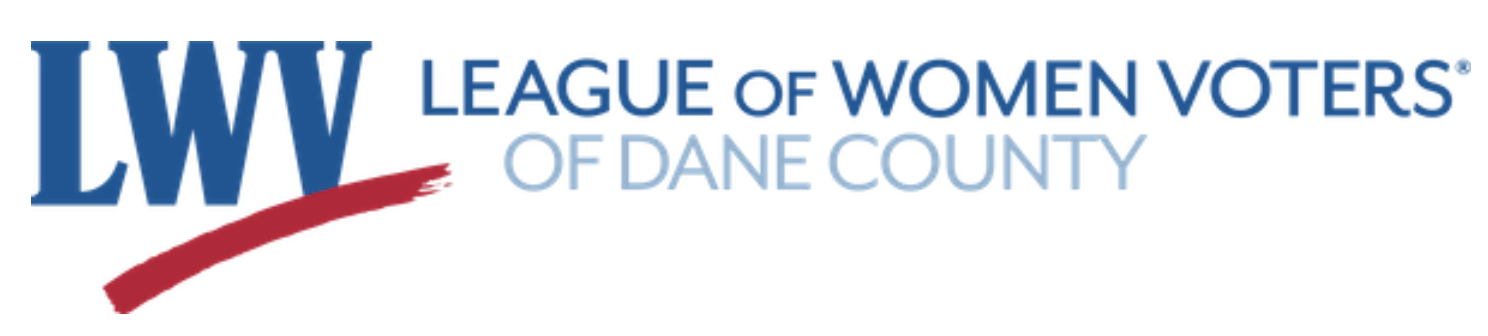 Climate Crisis Series
What does our logo show?

Yearly Global Temperatures from 1850 to 2018
Vertical scale: 2.5ºF (1.4ºC) in 0.25ºF steps
Blues are colder
Reds are warmer
What does our logo show?
What caused this warming?
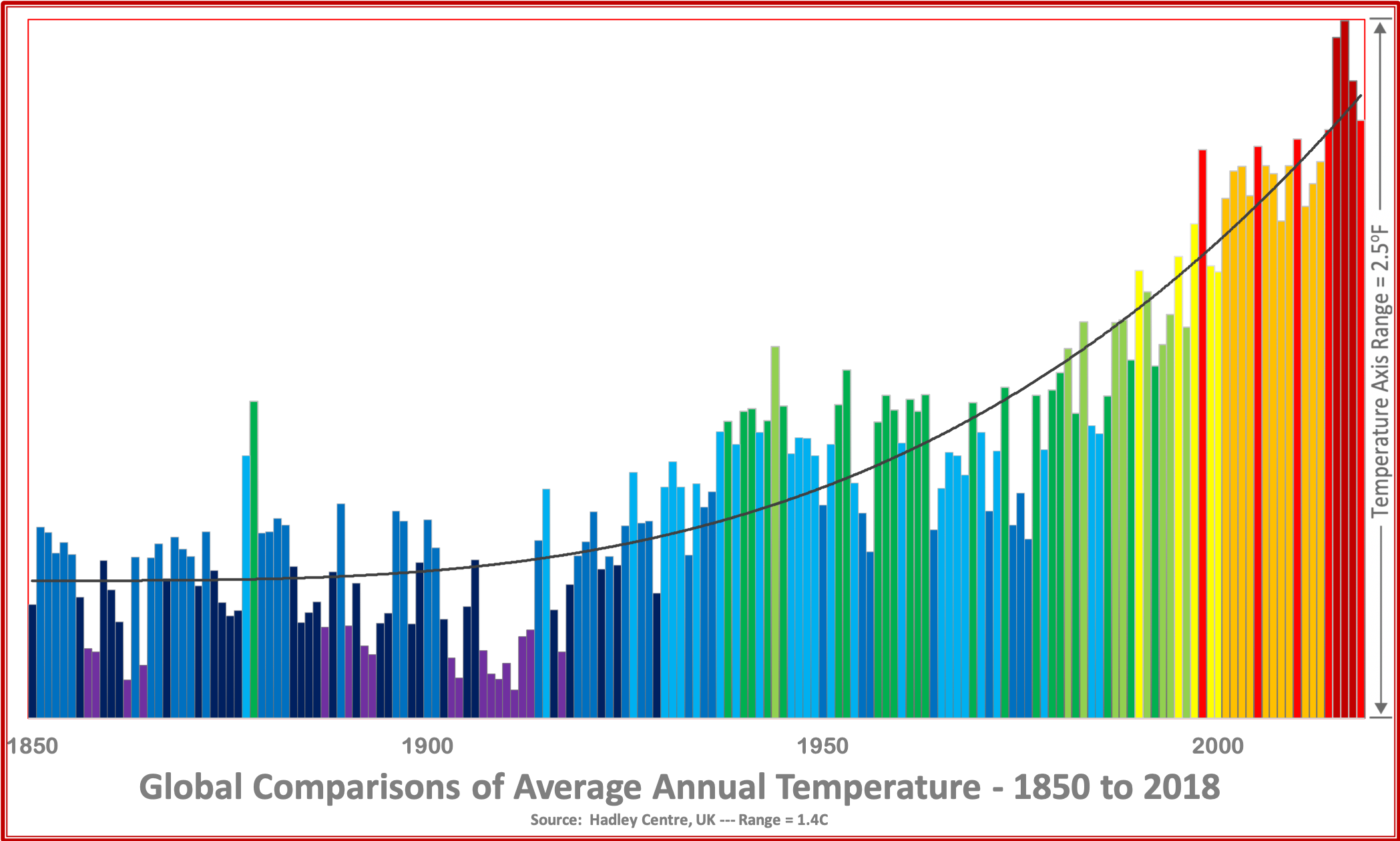 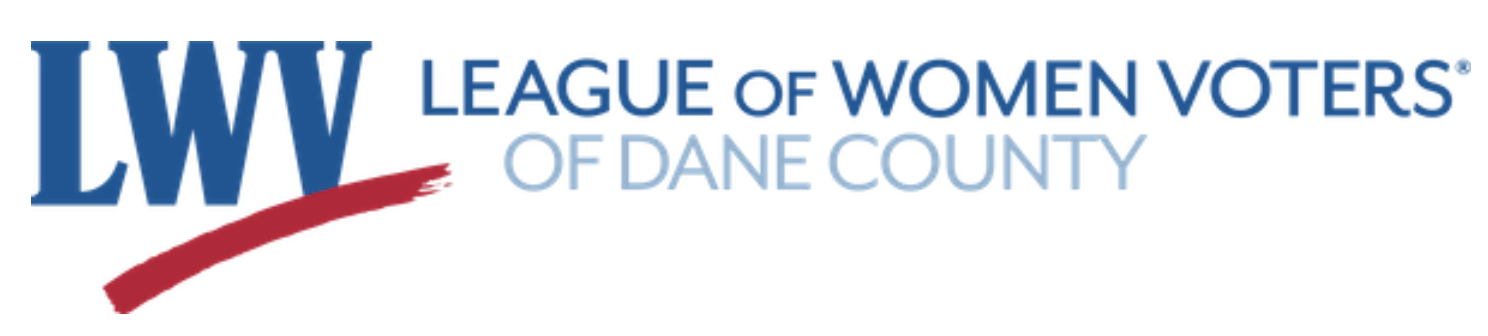 Climate Crisis Series
Increases in CO2 have been documented since 1958.
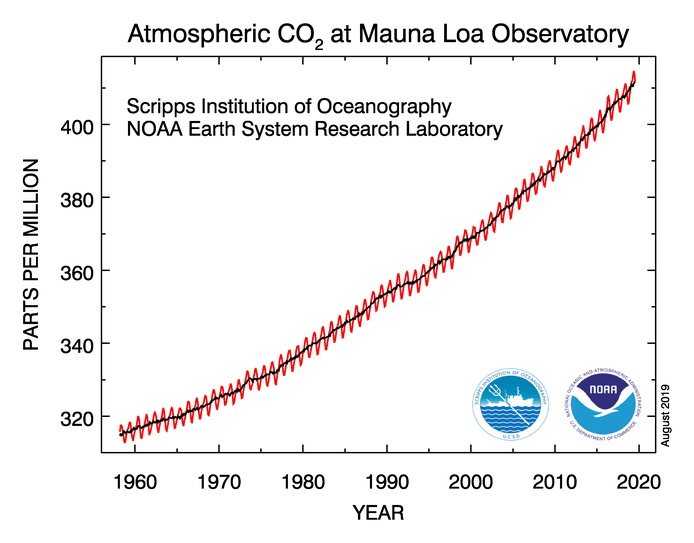 And the rate of increase has been accelerating
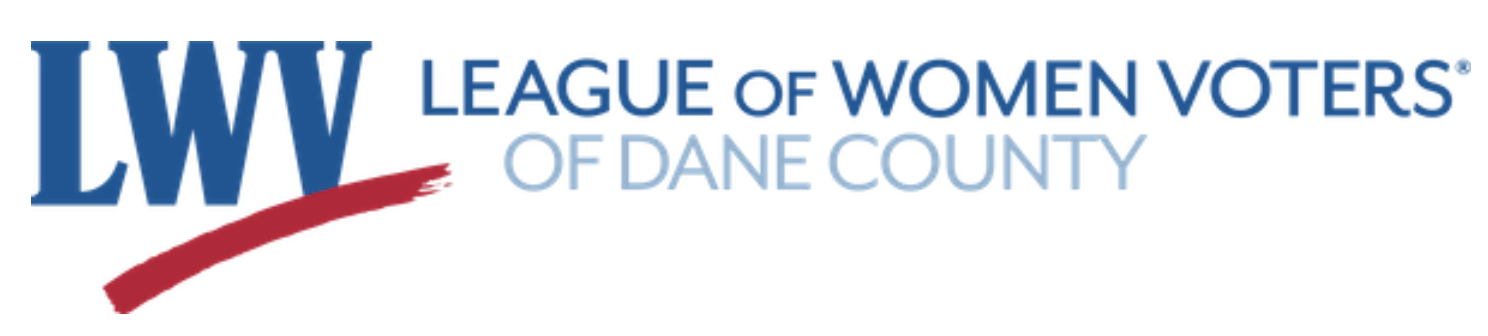 Climate Crisis Series
What in the Atmosphere Causes “CO2 Warming”?
Life on Earth has evolved with a careful atmosphere balance of:
 
Incoming Solar Radiation (primarily visible) from a hot sun

Outgoing Infrared Radiation (IR) from the earth’s warm surface and atmosphere 

This “Atmosphere Radiator” helps to keep our surface temperatures livable
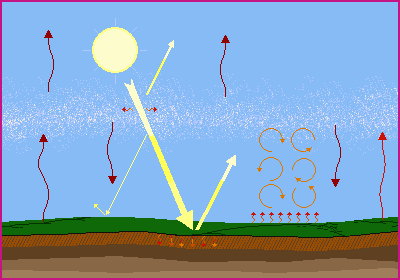 Graphics from UCAR COMET Program
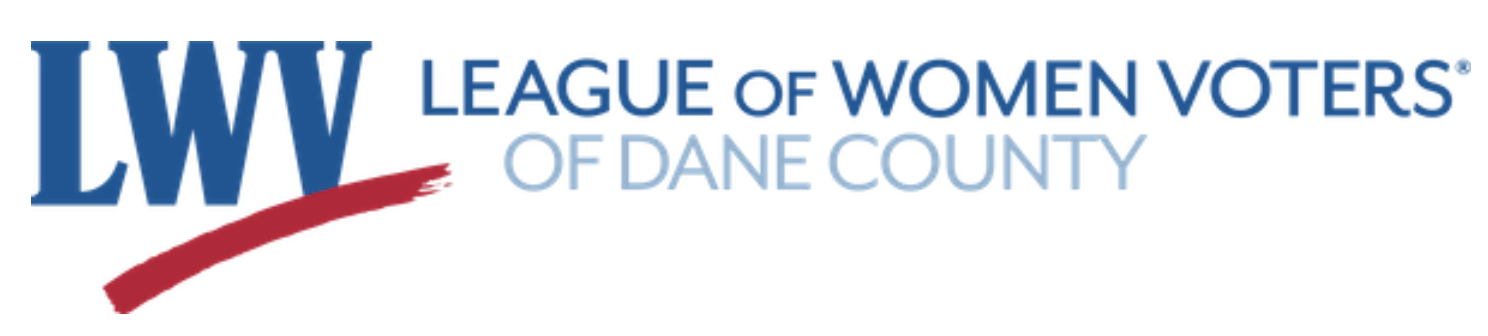 Climate Crisis Series
What in the Atmosphere Causes “CO2 Warming”?
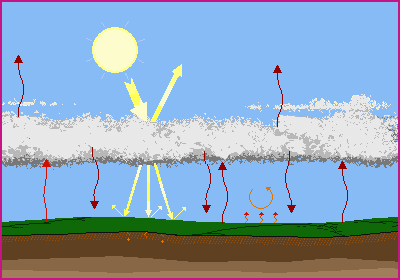 Increasing certain gases in the 
atmosphere that absorb
IR radiation from Earth:

Reduces loss of heat to space and 

Increases reheating of the earth’s surface by the     atmosphere.
Graphics from UCAR COMET Program
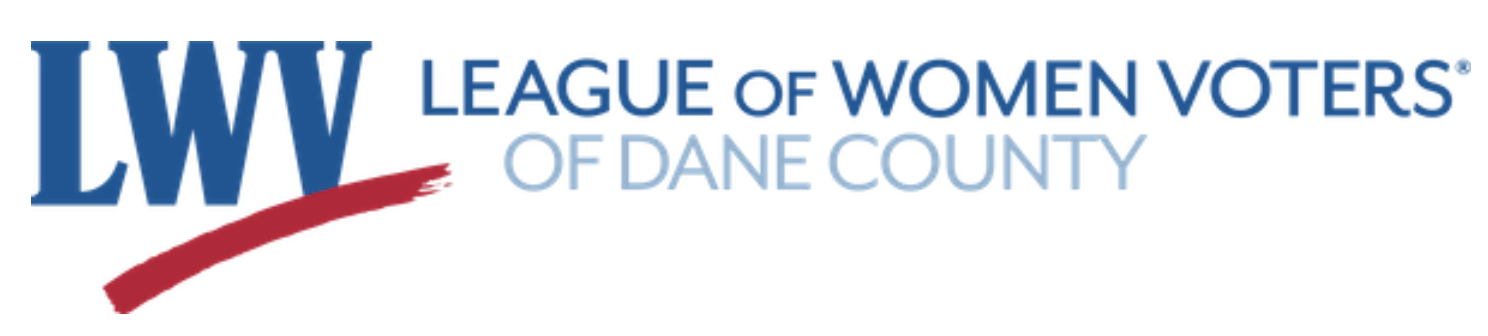 Climate Crisis Series
What in the Atmosphere Causes “CO2 Warming”?
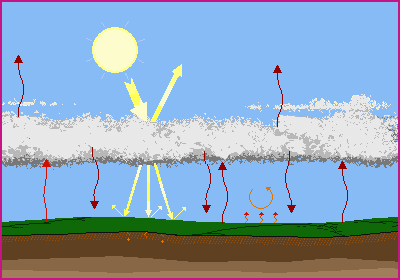 CO2 warms the atmosphere by absorbing IR radiation

But a warmer atmosphere can also hold more Water Vapor

Because Water Vapor is another a very good absorber of outgoing IR radiation, overall warming can be enhanced even further and  .  .  .
Graphics from UCAR COMET Program
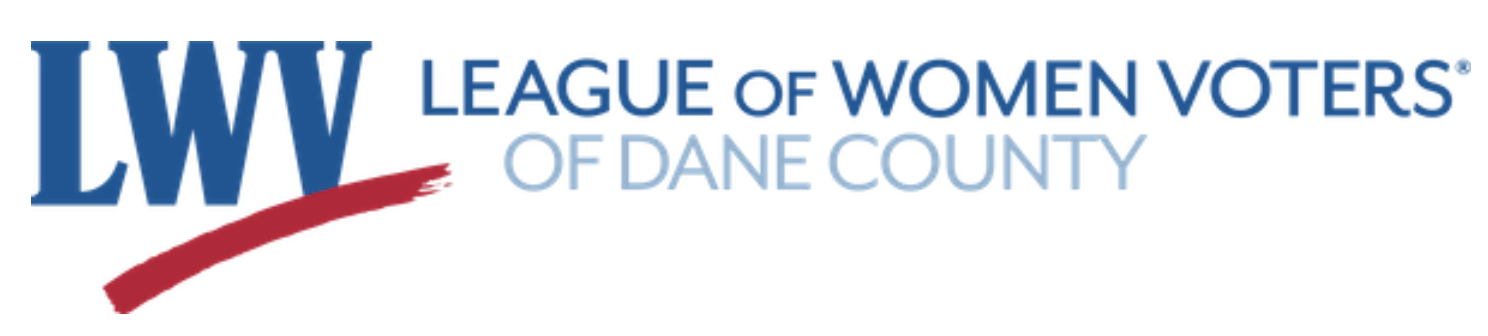 Climate Crisis Series
What in the Atmosphere Causes “CO2 Warming”?
During daytime, the sun still provides the vast majority of heat to the earth’s surface.
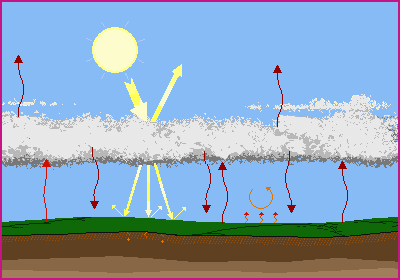 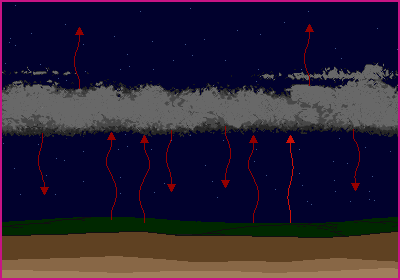 At night, when the only source of heat is the atmosphere, the combined effects of the increased CO2 and water vapor dominate.
To see what’s happening closer to home,
let’s look at the Northern Hemisphere
Daily Low Temperatures have risen more than Highs
Graphics from UCAR COMET Program
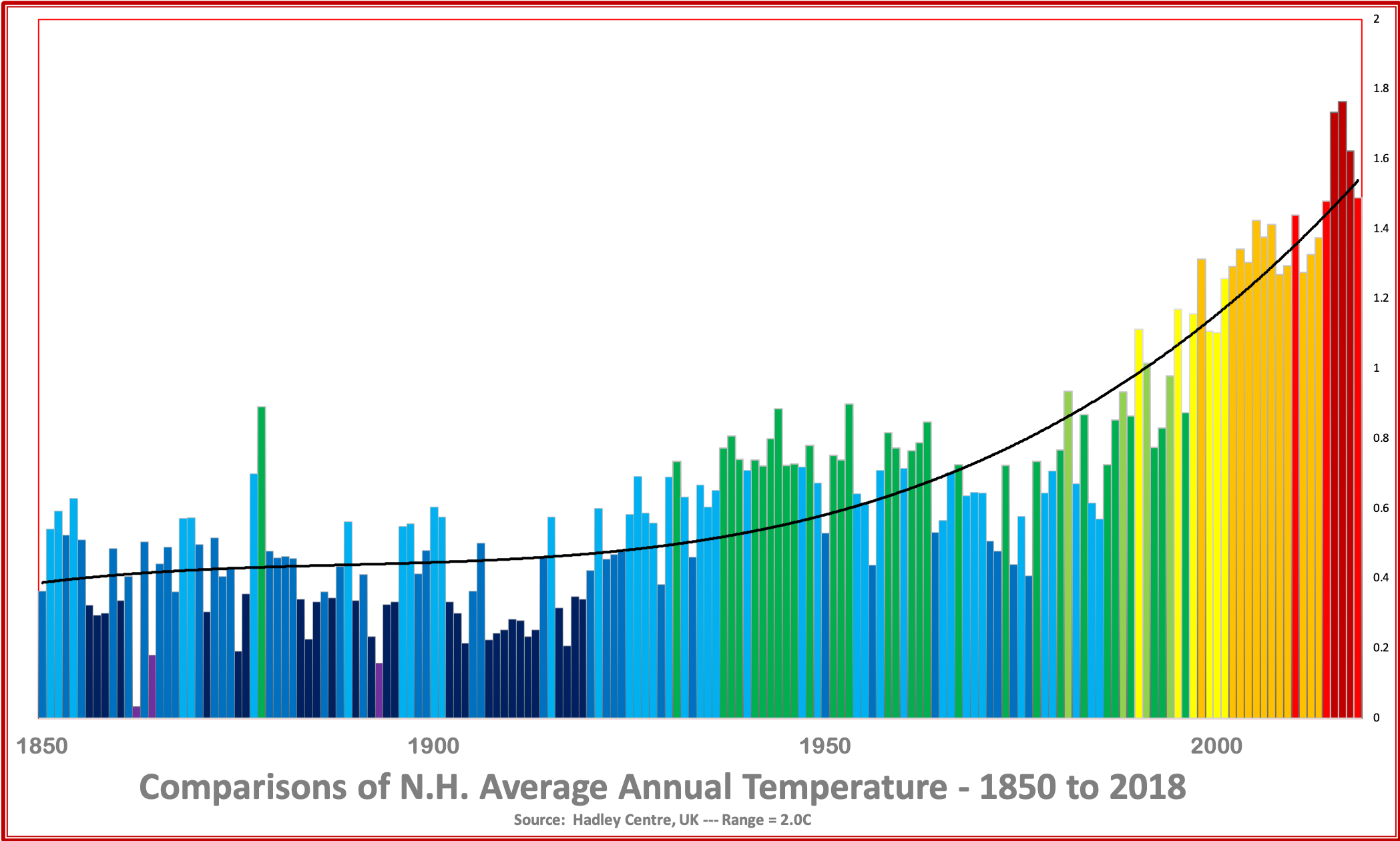 Climate Crisis Series
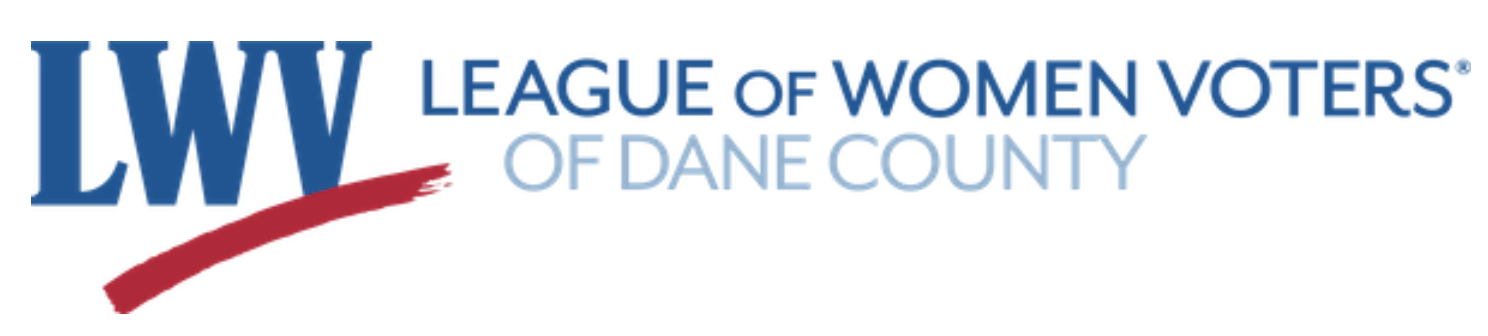 Extratropical Northern Hemisphere Results
Compared to Globe:
Very similar trends, but most heating after 1940.
Warming greater by 20% (2.0º vs 1.7ºF).
Range between coldest and warmest years also increased.
Likely due to larger % of land area.
3.6ºF
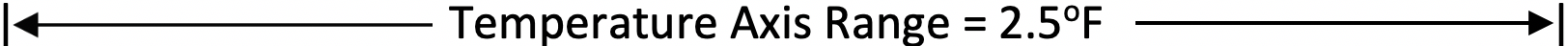 Can we identify specific events?
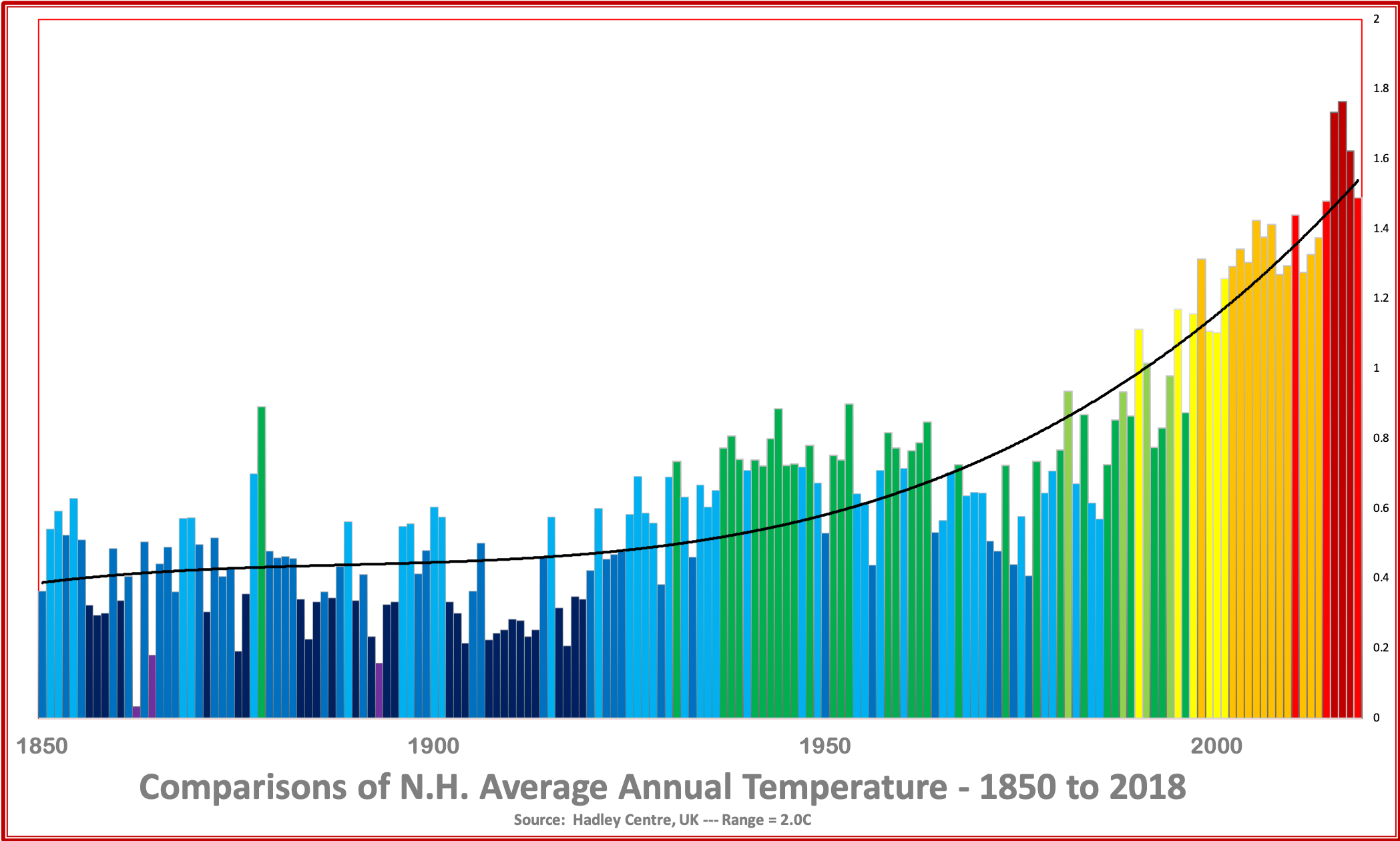 Climate Crisis Series
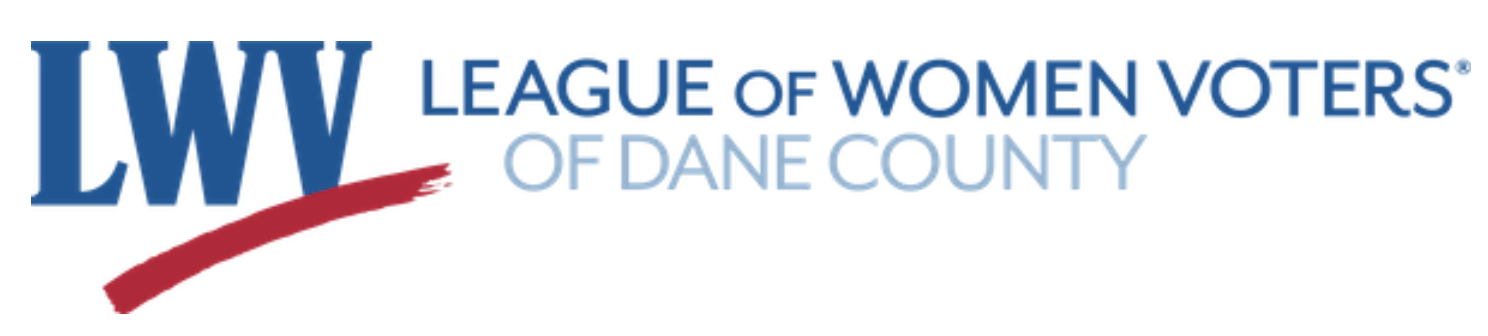 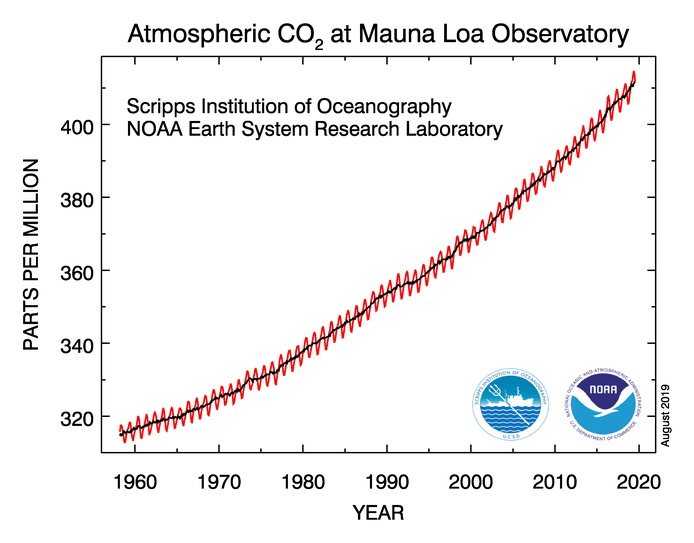 ~1975
Scientific community concern about CO2 increases
Robust climate models
1990
First
IPCC 
report
1958    .
I.G.Y.    .
Start of   . 
CO2 record
Critical data to form scientific basis
Can we identify 
specific events?
Can we identify 
specific events?

Not well at this large scale. 
However, some important dates in Climate Change Discovery deserve note.
3.6ºF
1970
Satellite 
records 
begin
1932-39
 Dust
 Bowl
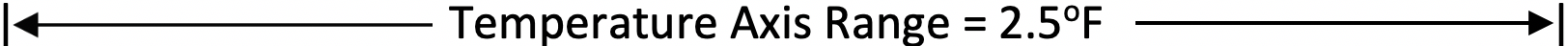 What will we discuss next time?
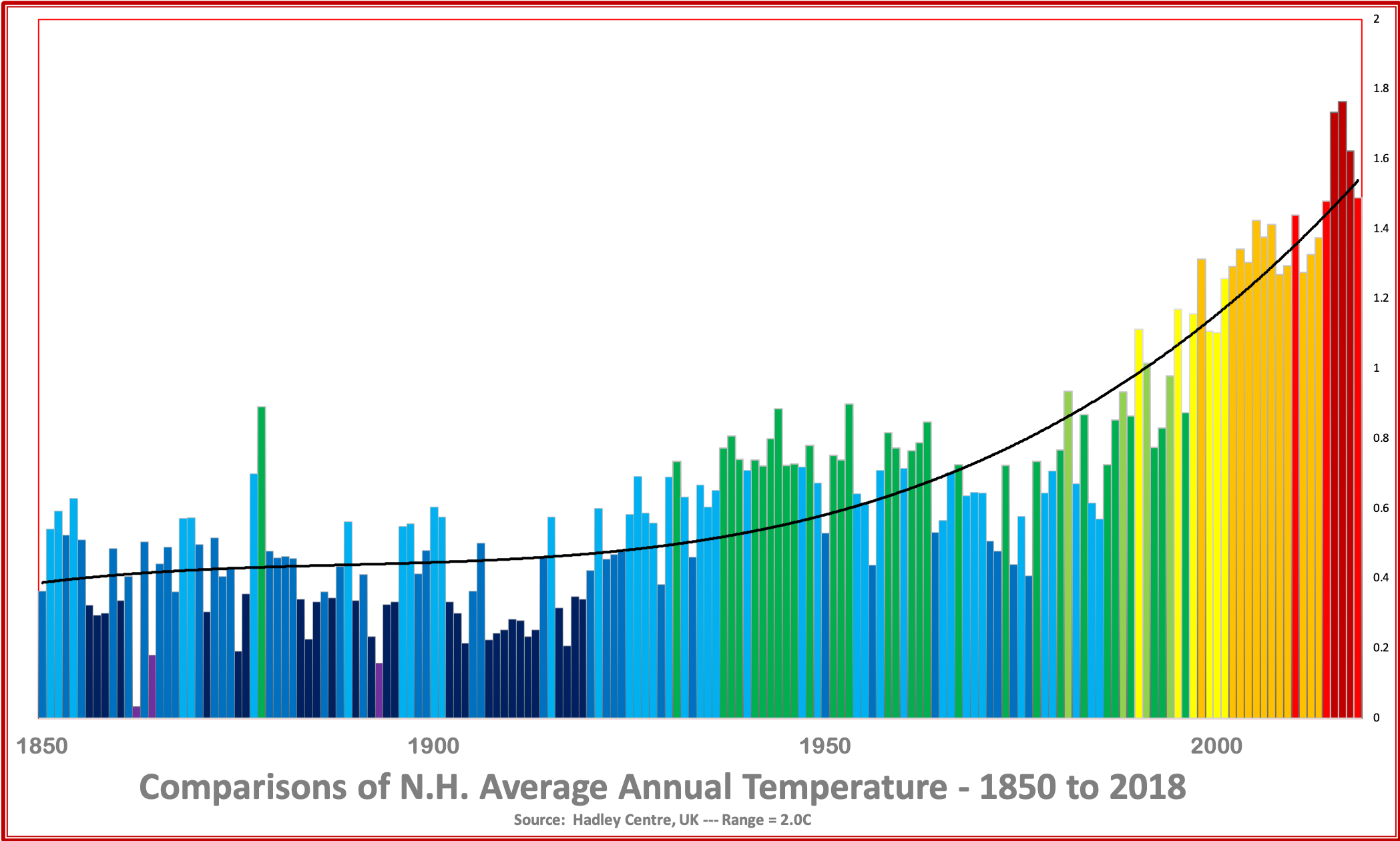 Climate Crisis Series
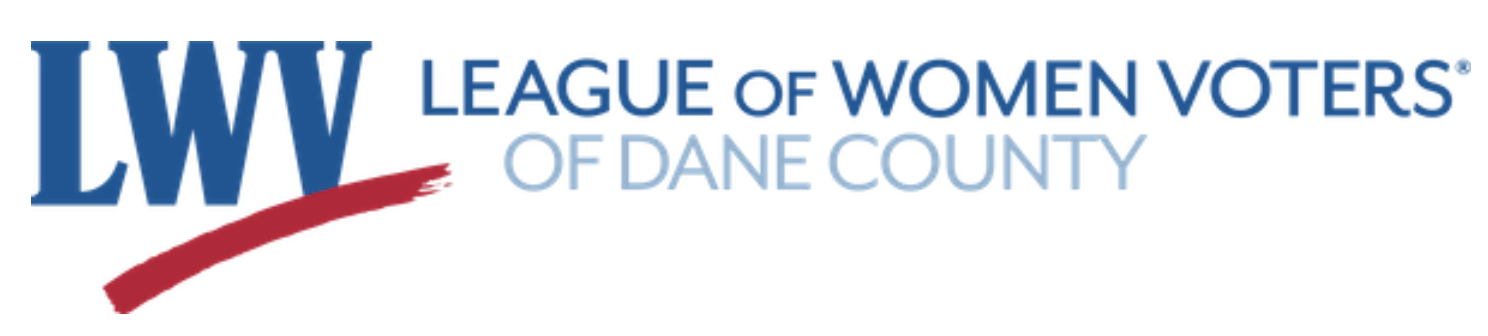 “Climate Science Primers” at future series events will ask the questions:
What are some more local consequences of climate change?
Why should we have confidence in climate forecasts?
What parameters besides temperature have changed here
                          during the past century?
3.6ºF
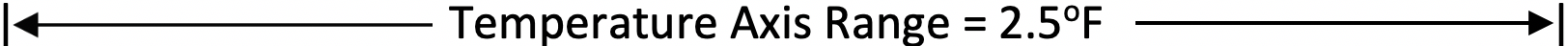